The Macroalgal Herbarium Consortium
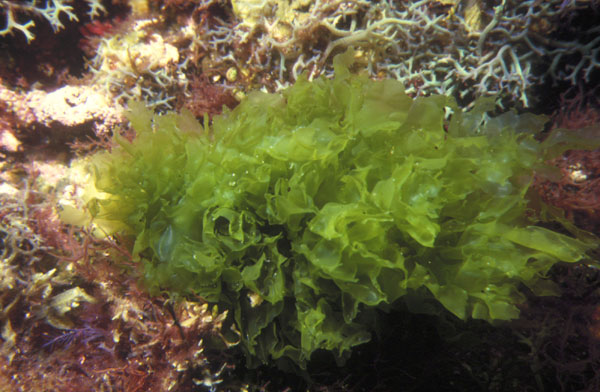 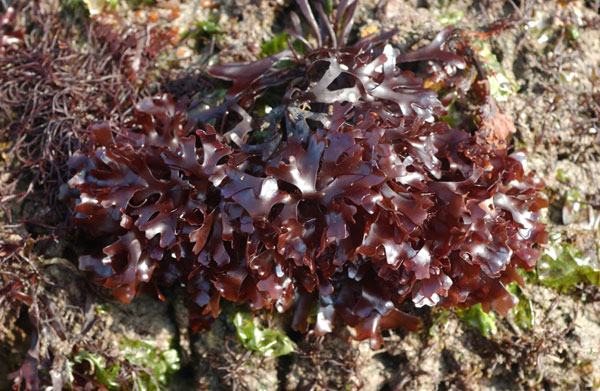 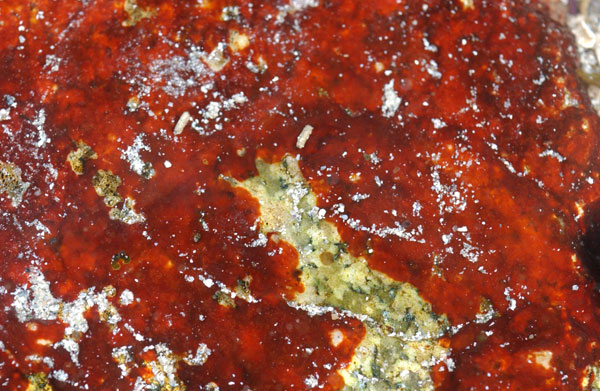 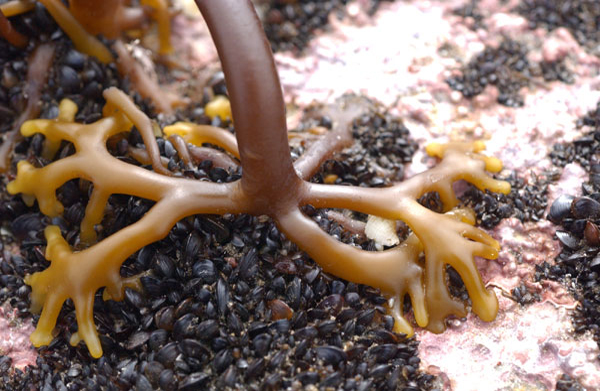 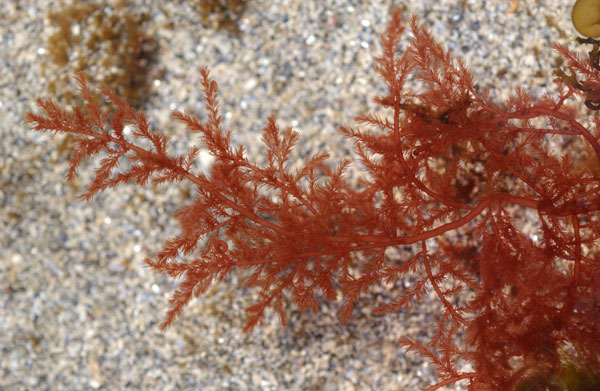 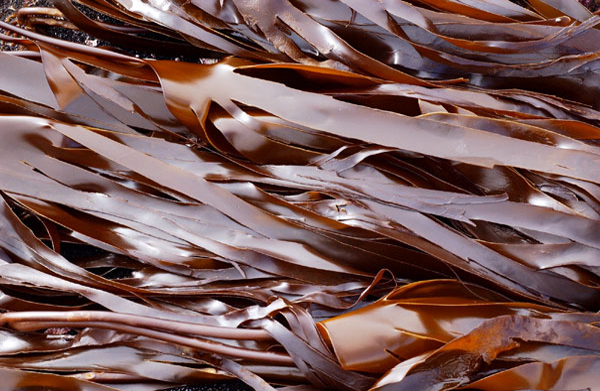 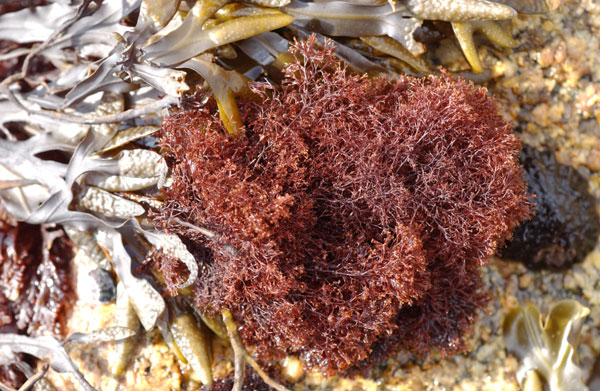 Accessing 150 Years of Specimen Data to Understand Changes in the Marine/Aquatic Environment
What are Macroalgae?
Eukaryota Tree of Life (Bauldauf 2003)
What are Macroalgae?
Rhodophyta (Red Algae) -  6,300 species in 10 orders

Chlorophyta (Green Algae) - 4,300 species in 15 orders

Charophyta - 3,500 species in 8 orders

Phaeophyta (Brown Algae) - 2,000 species in 18 orders
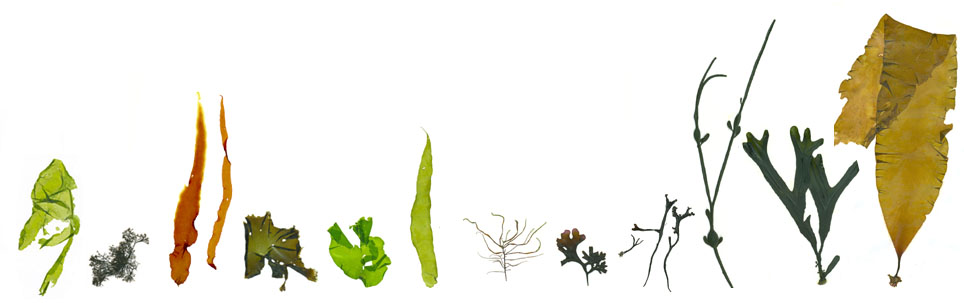 Why Are They Important?
Foundation of aquatic ecosystems – provide food, shelter and substrate for other organisms
Maintain nutrient balance in aquatic ecosystem and produce oxygen
$7.4 billion industry as human food, phycocolloids, pharmaceuticals
Sensitive indicator of environmental changes in aquatic ecosystems
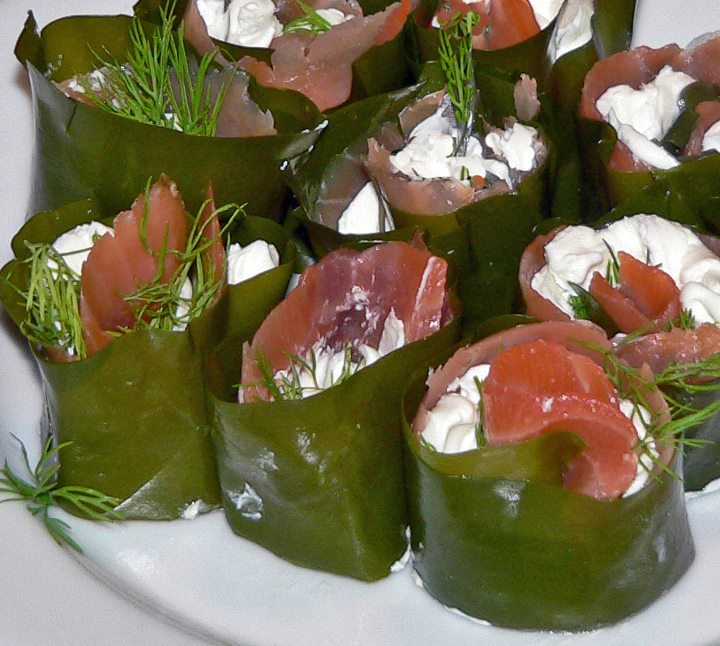 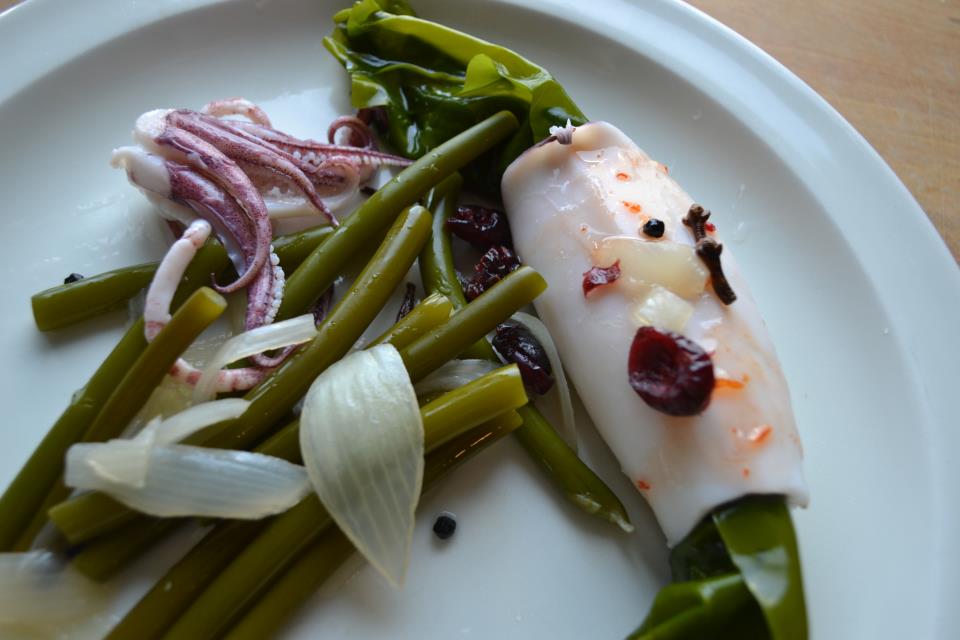 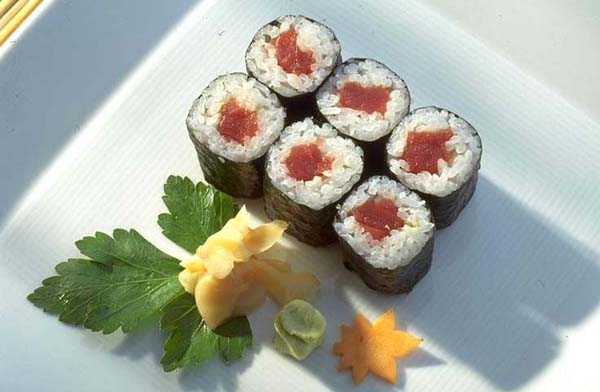 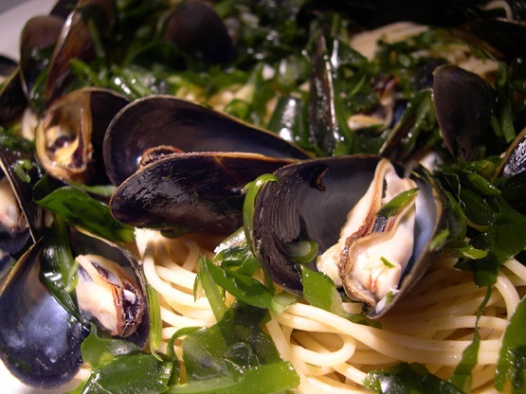 How Many Specimens Are There in US Herbaria?
1.2 Million in collections ranging from 100 specimens to 200,000. 
Project goal is to digitize (image, database, georeference)  all of them.
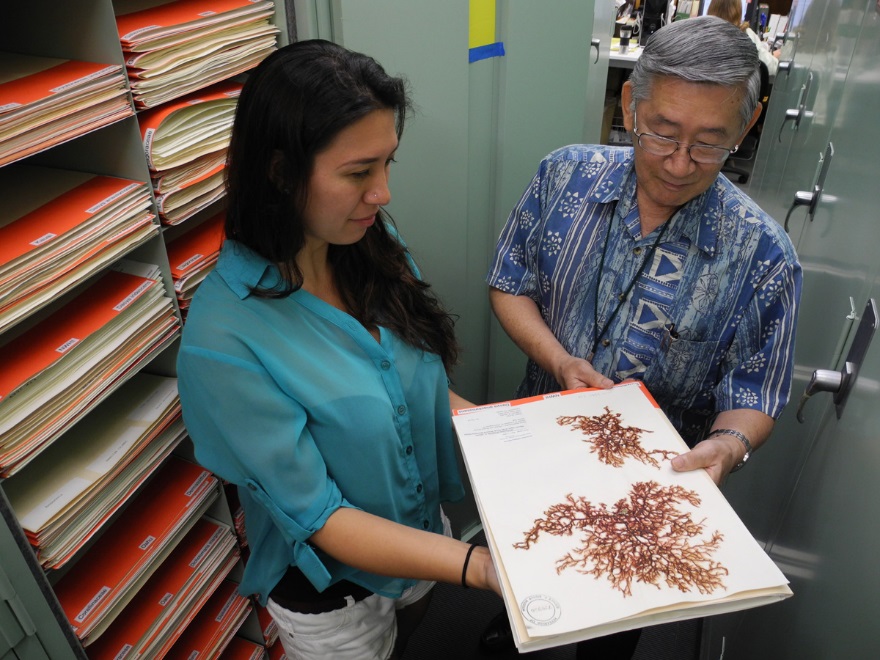 Where Are The Specimens?
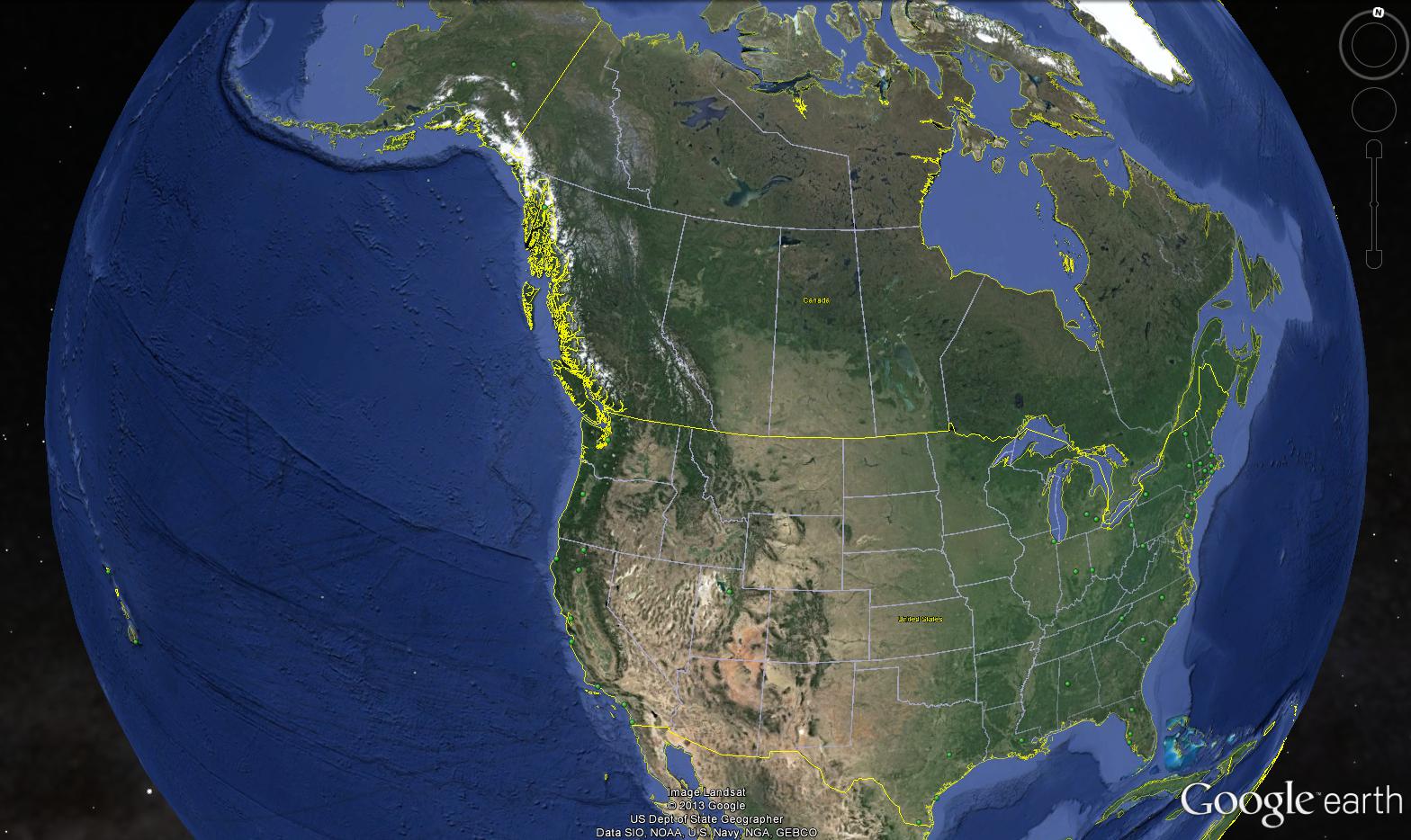 Macroalgal Herbarium Consortium
What Information Do They Contain?
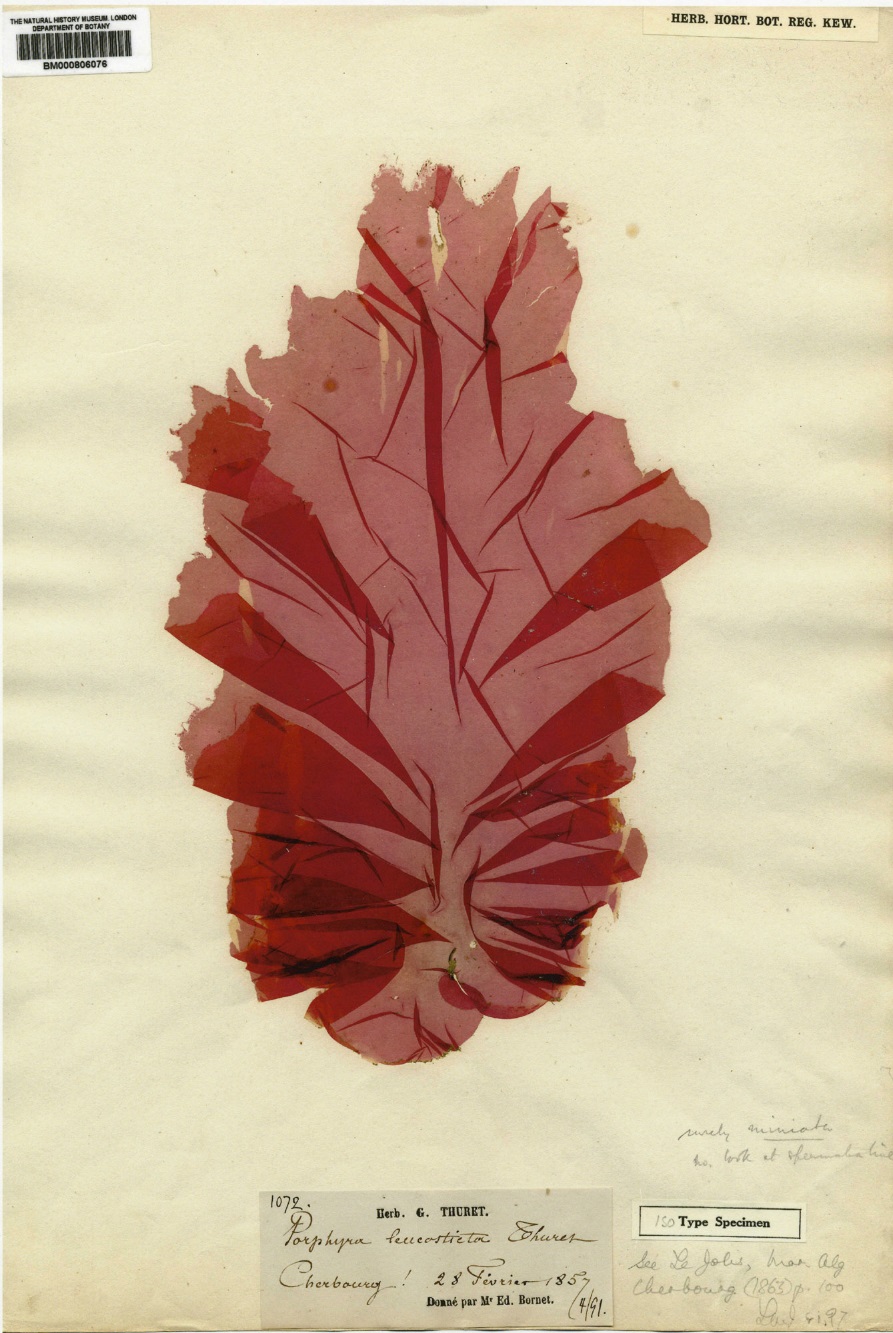 Label Information
Taxonomic determinations and annotations, collector(s), collection date, locality, habitat, depth, associated species, etc.
Specimen
Gross, morphological characteristics, reproductive status, general condition.
DNA
Cellular characterisics
How Are They Being Digitized?
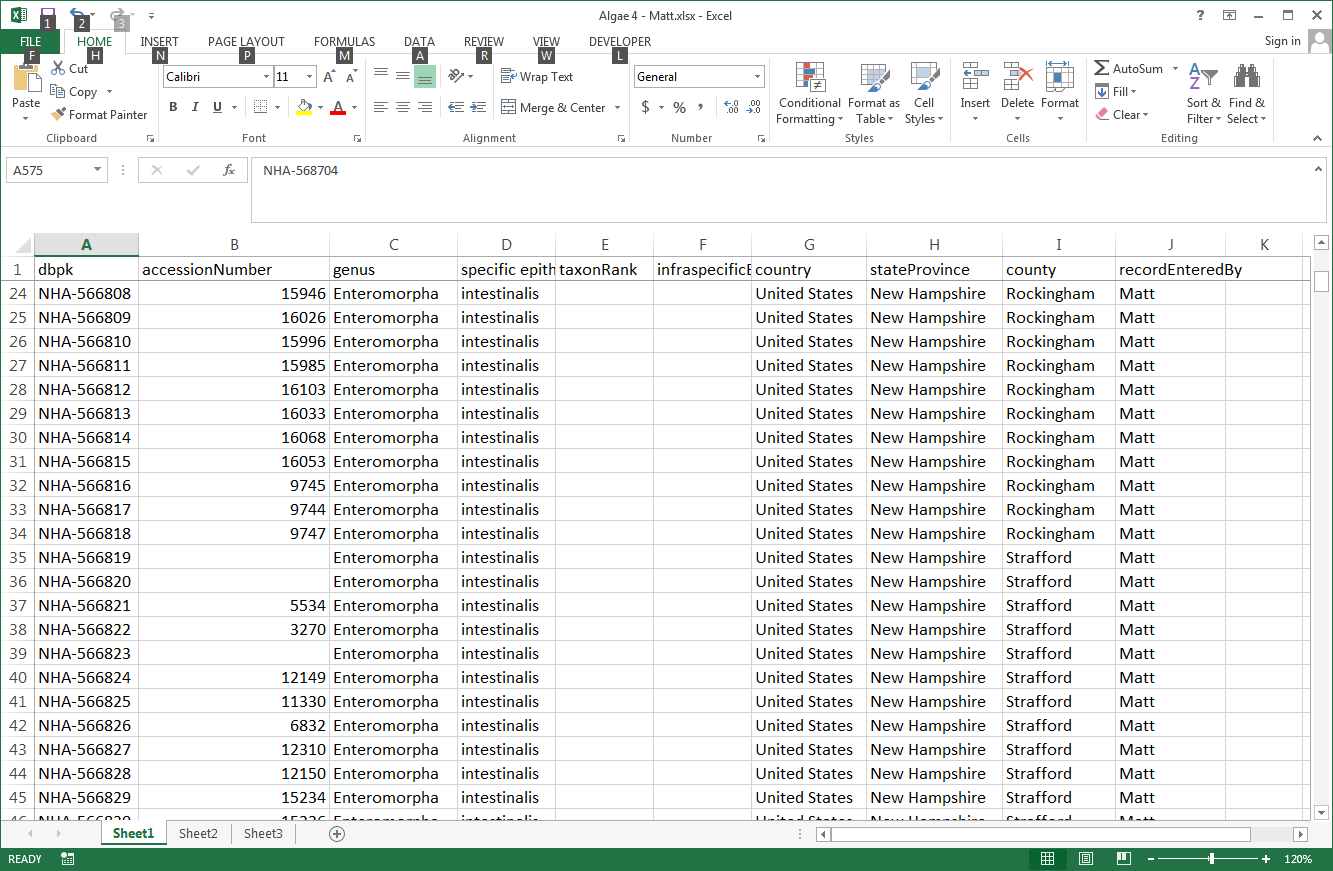 Barcoding and Skeletal Record Creation
Manual/semi-automated entry 
Barcode, 
filed-as name, 
country, state, county)
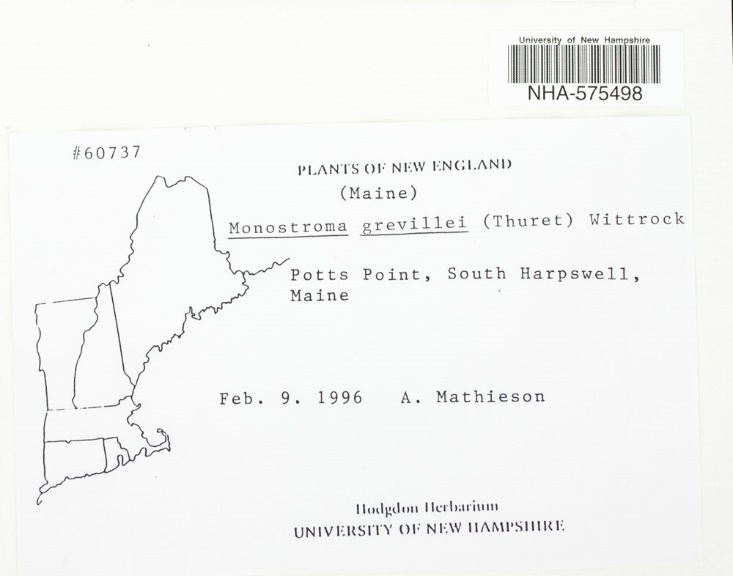 How Are They Being Digitized?
Imaging
Lightbox/copystand
21 to 36 megapixel camera
Camera Control Software
Adobe Lightroom (white balance, tone curve adjustment, jpg & dng export)
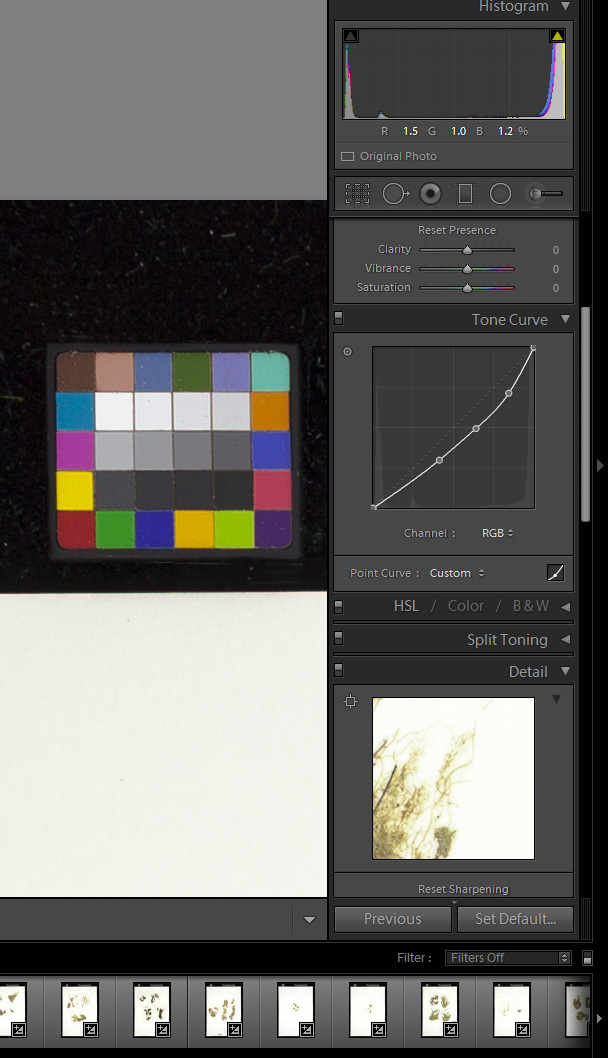 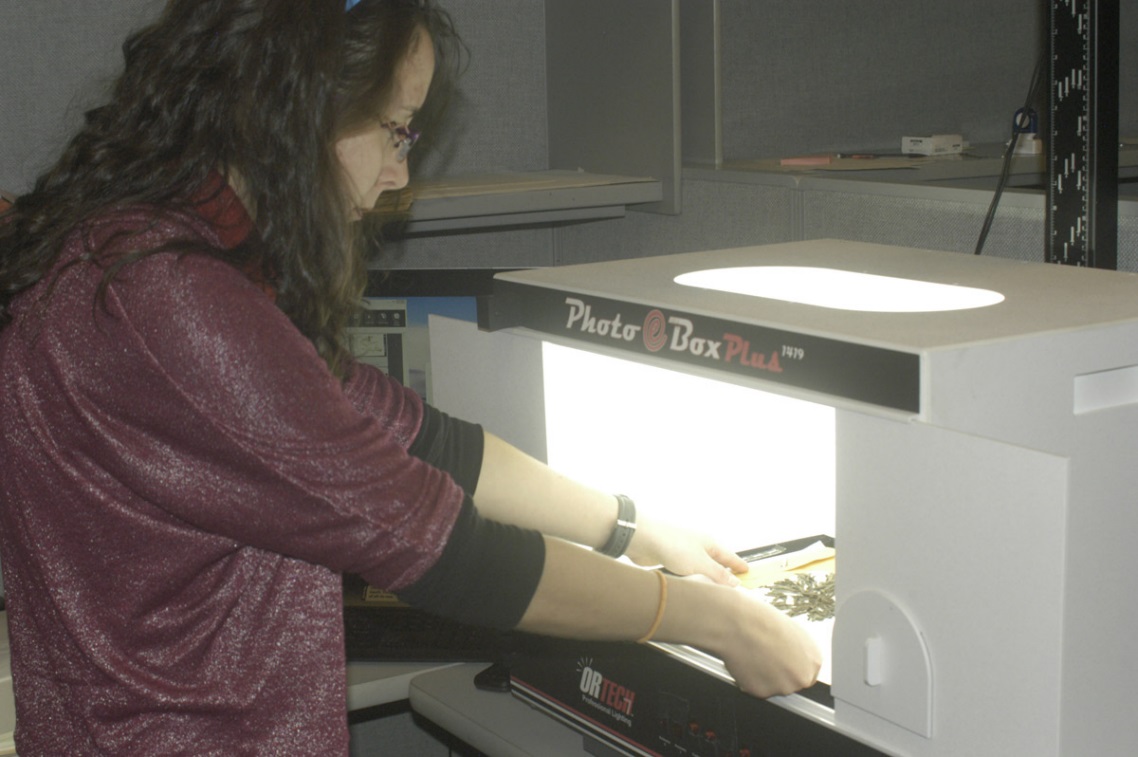 How Are They Being Digitized?
Label Transcription
Voice recognition (collector(s), collection date, accession number,   
Optical character recognition (locality)
Web service from AlgaeBase via WoRMS(currently recognized name, taxonomic authorities)
Crowdsourcing
Habitat, annotation notes and other details
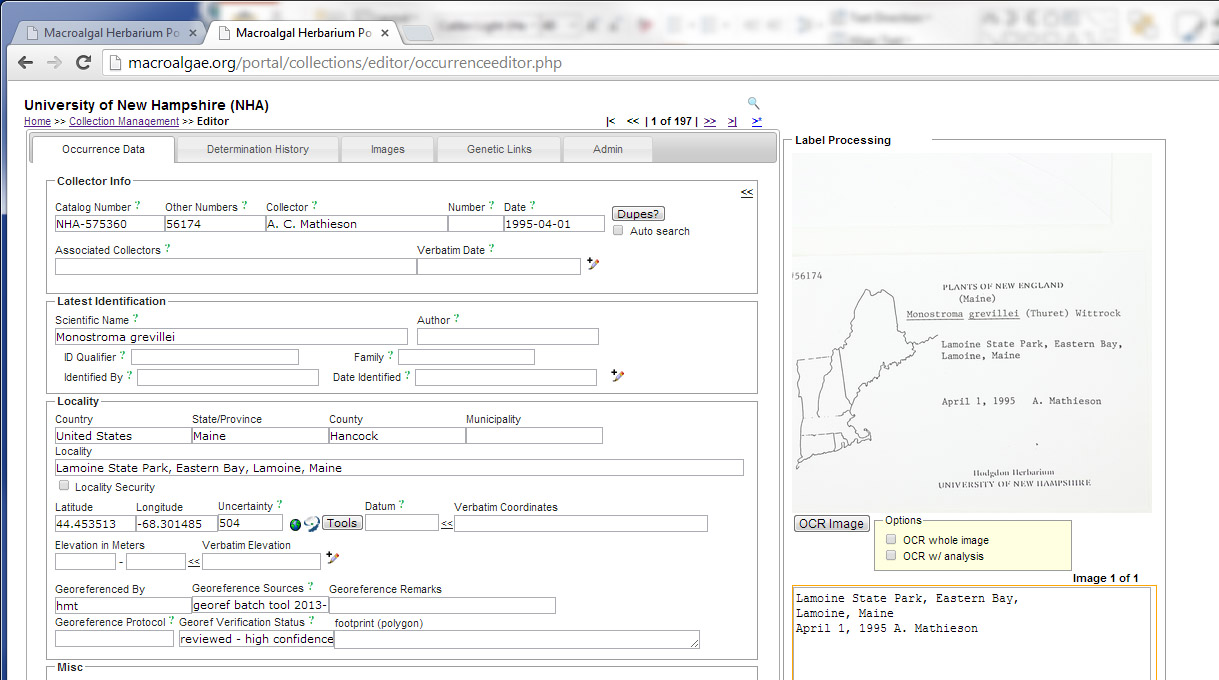 How Are They Being Digitized?
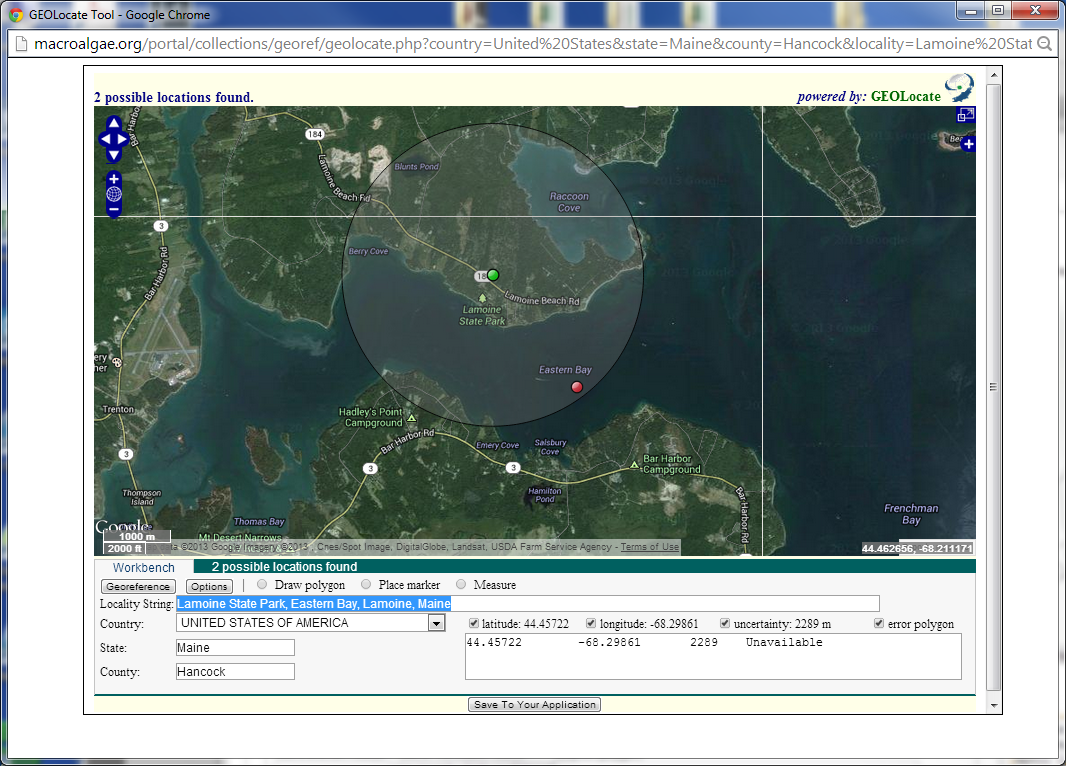 Georeferencing
GEOlocate (from Symbiota portal)
Locality Information from Label
Field Notebooks
How are digitizers being trained?
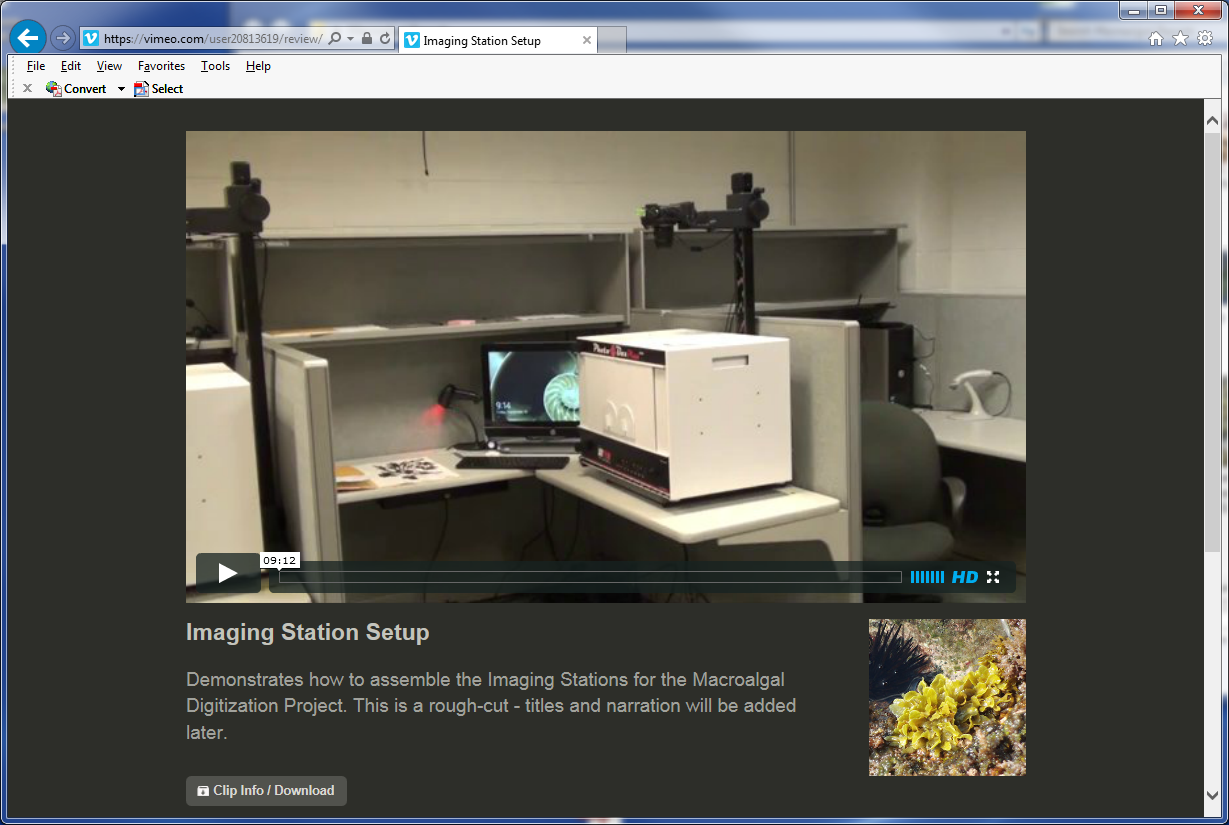 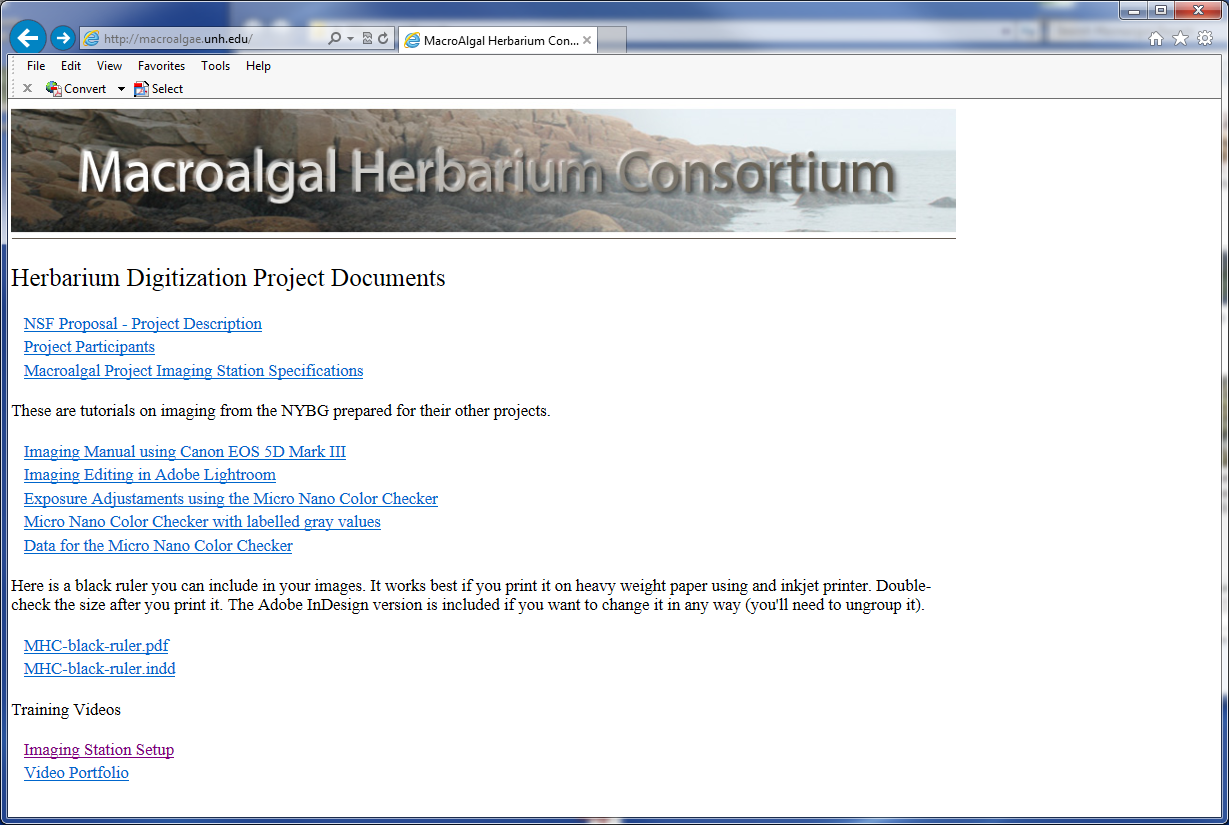 Tutorials and Videos
Macroalgae.unh.edu
Vimeo
Virtual Meetings and Workshops
Adobe Connect
On-site training
How Is The Data Being Disseminated?
Macroalgae.org specimen data portal (Symbiota)
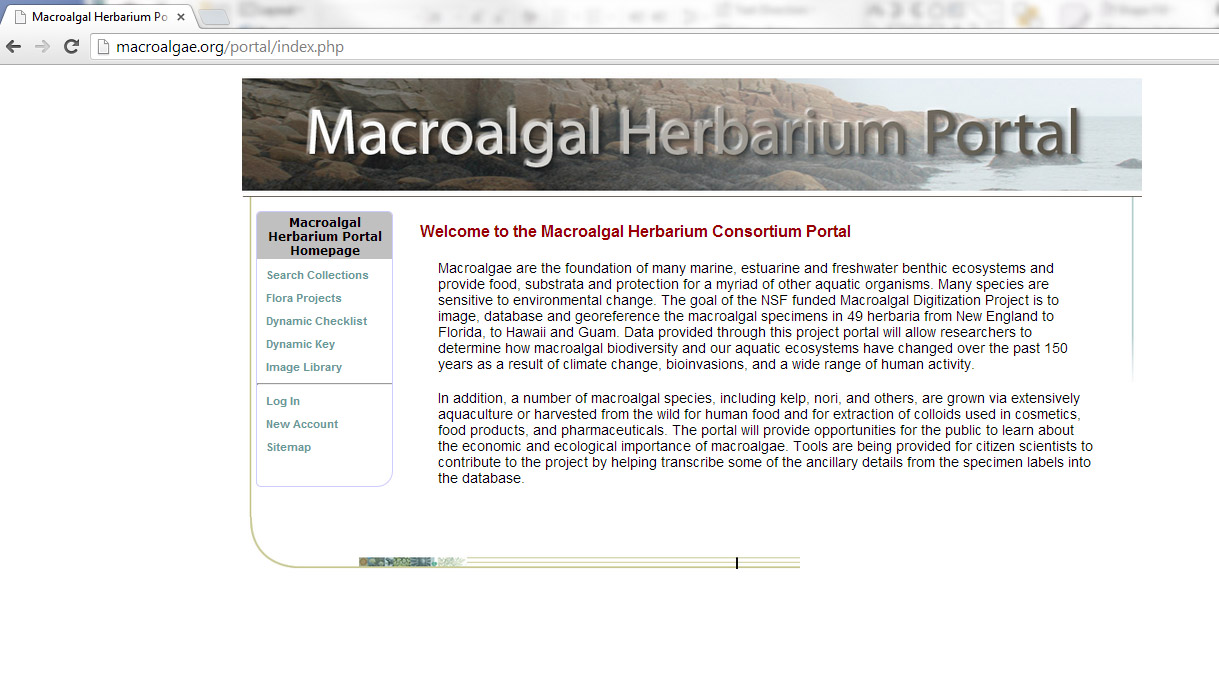 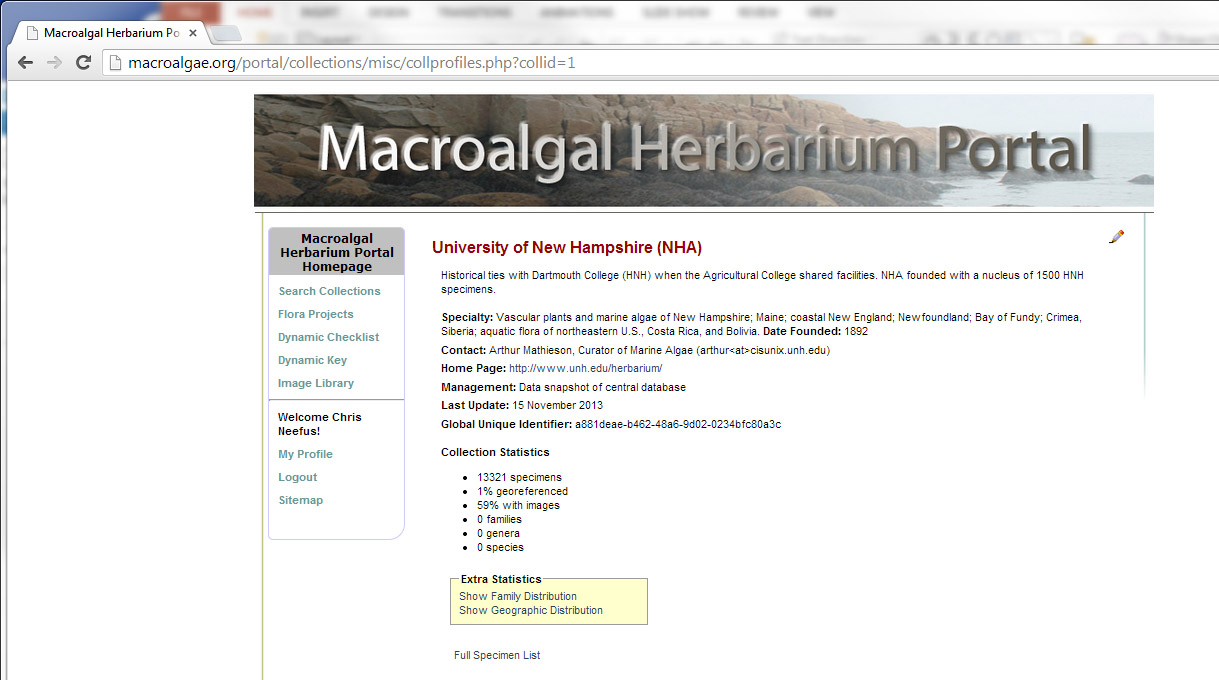 What Are The Broader Impacts of the Project?
Undergraduate and Graduate Student Participation
Digitization: Imaging, Transcription, Georeferencing
Research Opportunities
Internships at NY Botanical Garden and Field Museum
Under-represented groups in STEM
Exhibits and Programs 
Field Museum         (650,000 visitors)
Bishop Museum         (450,000 visitors)
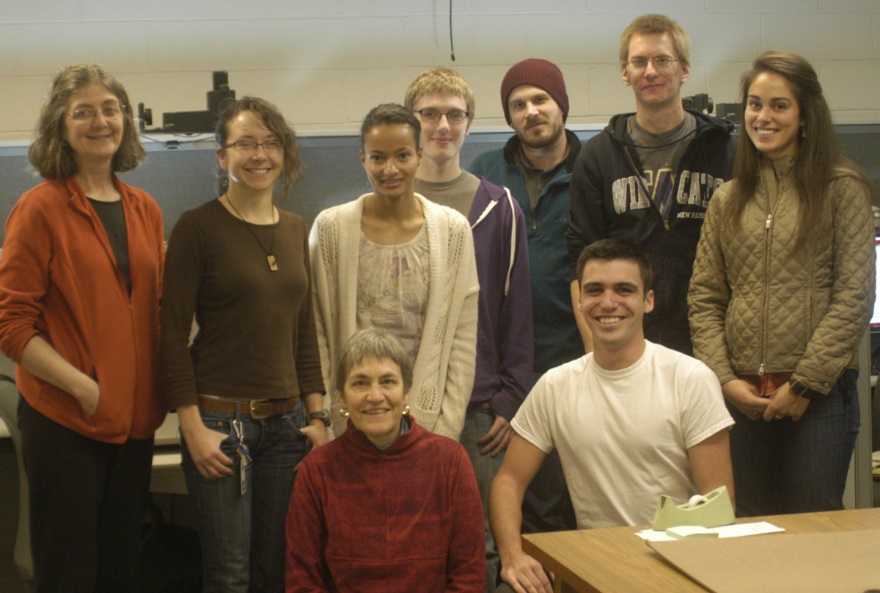 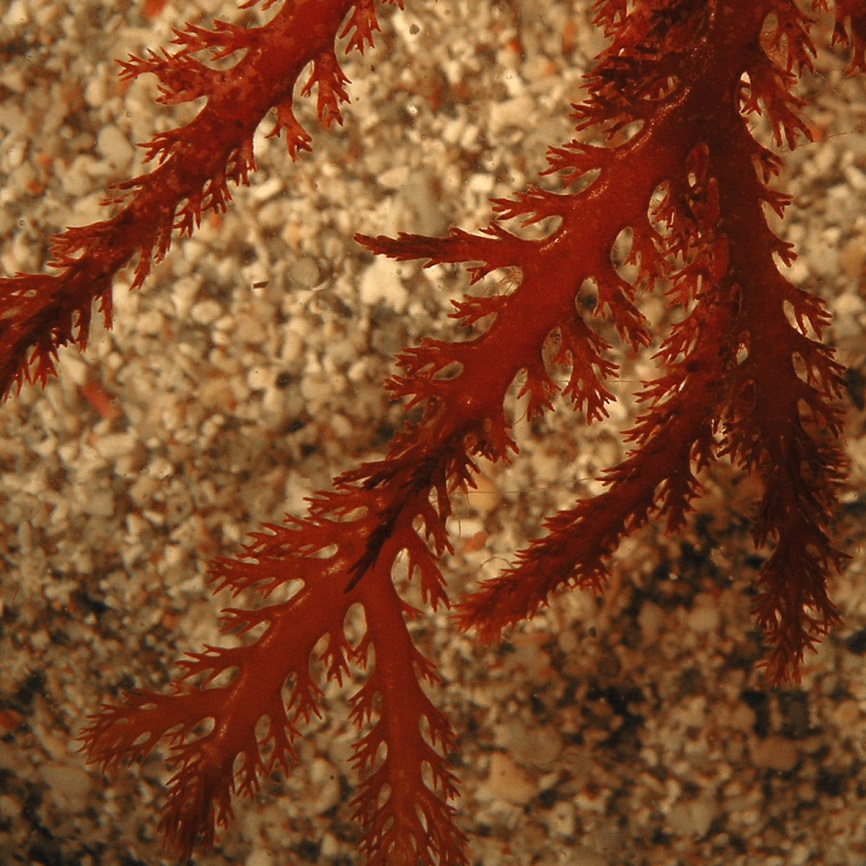 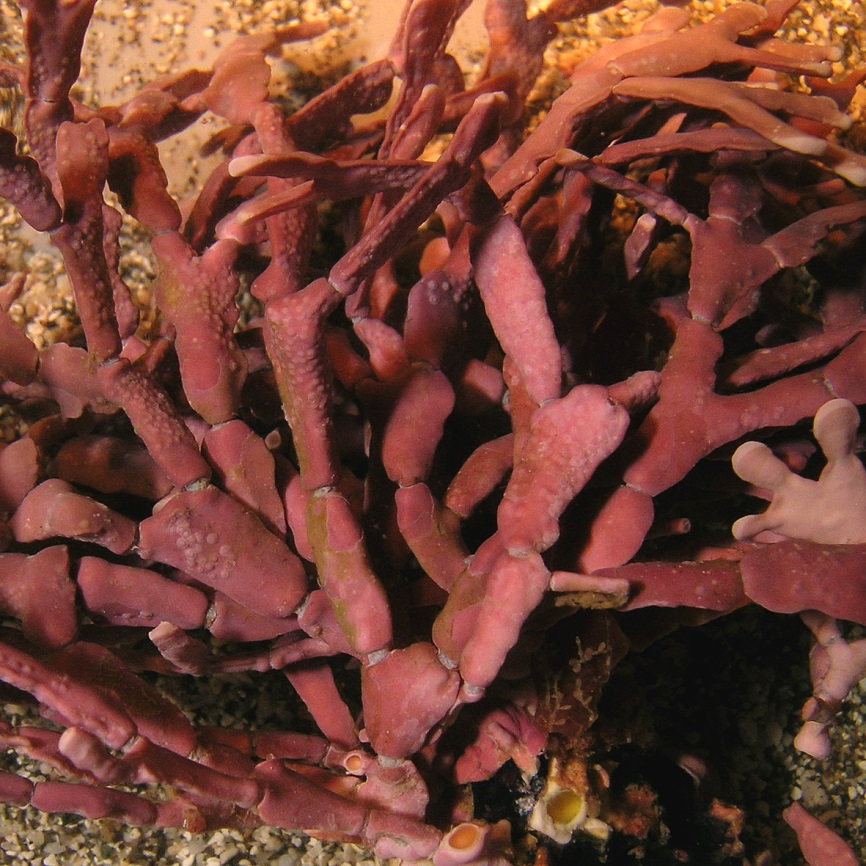 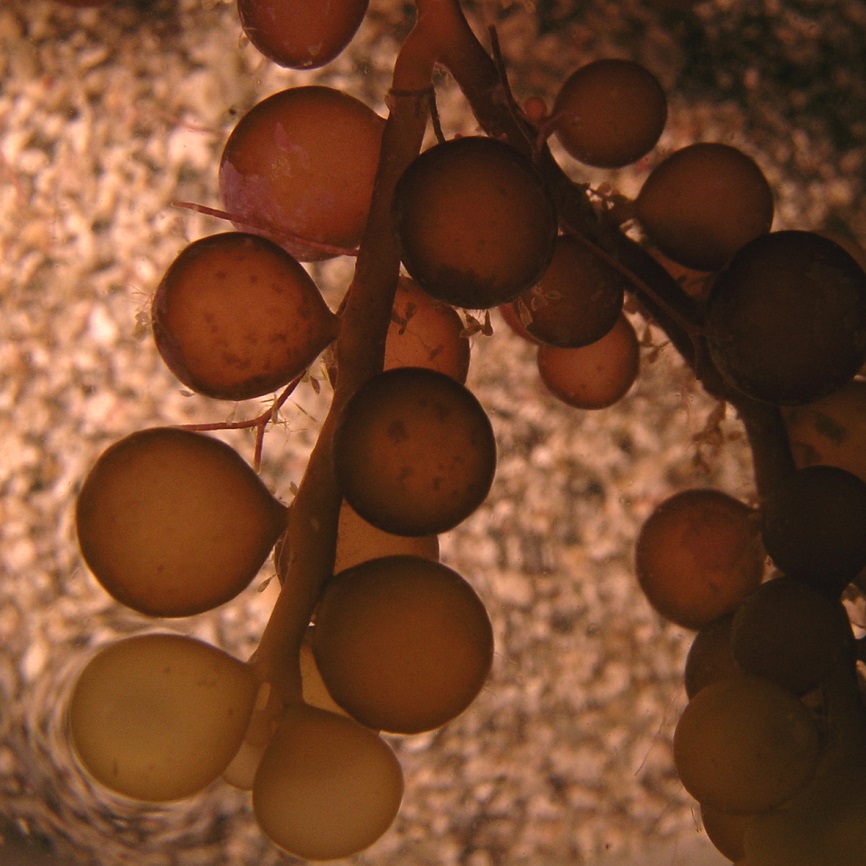 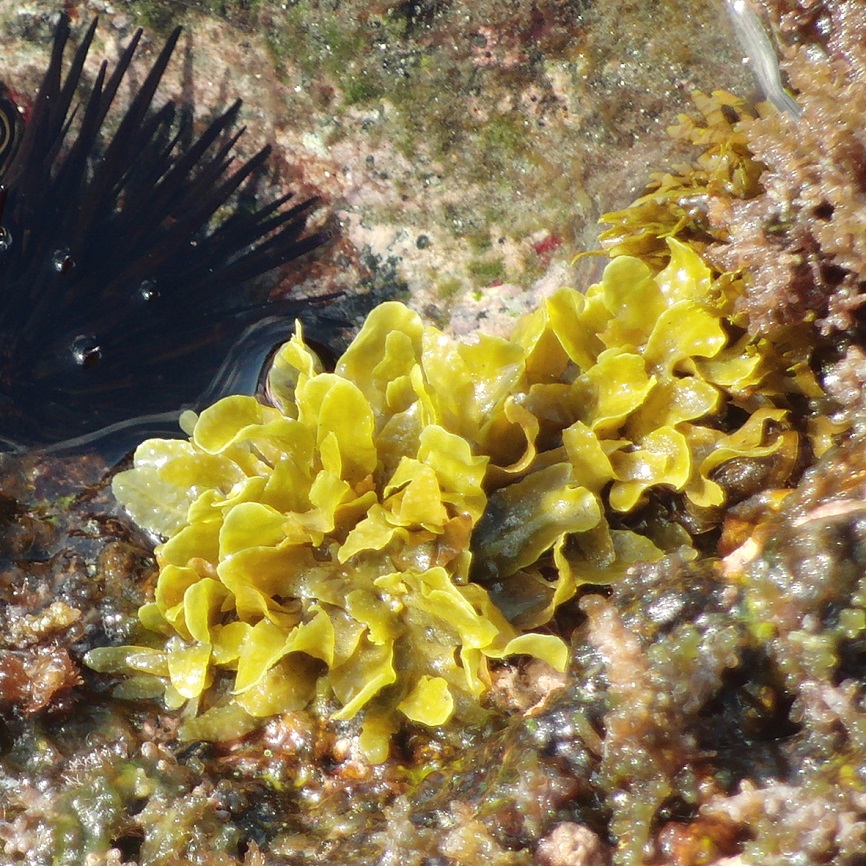 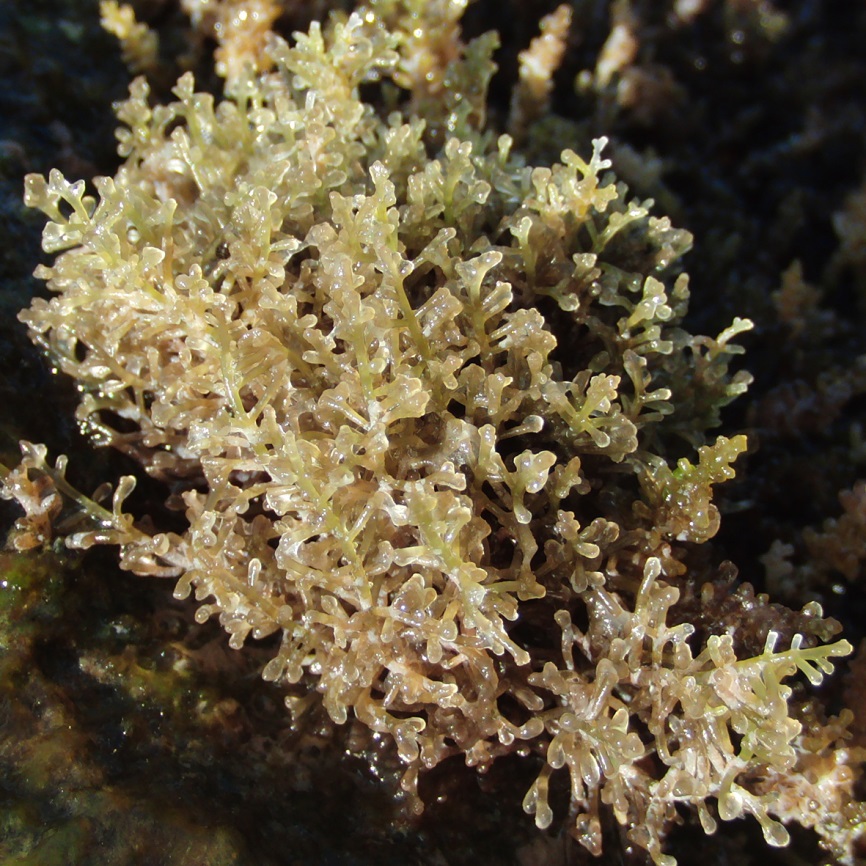 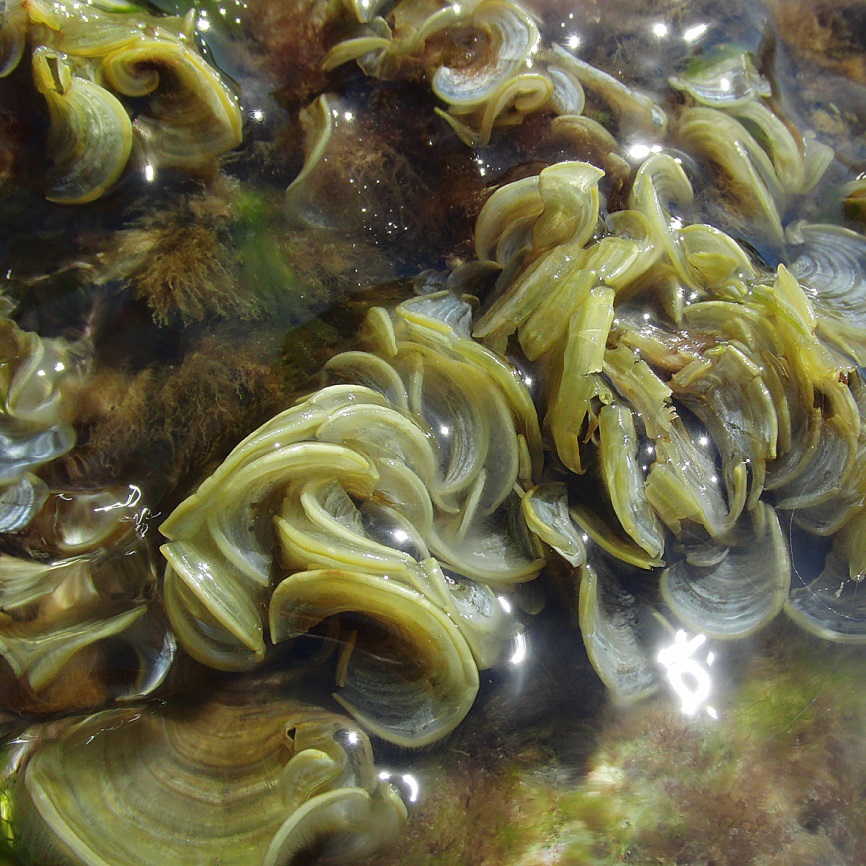 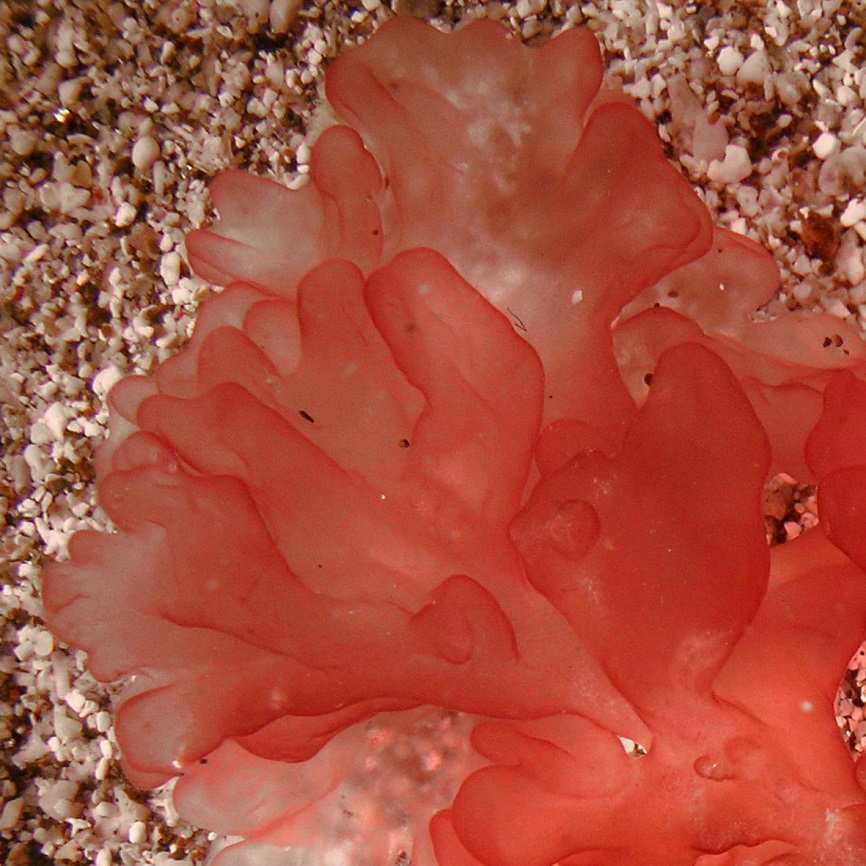 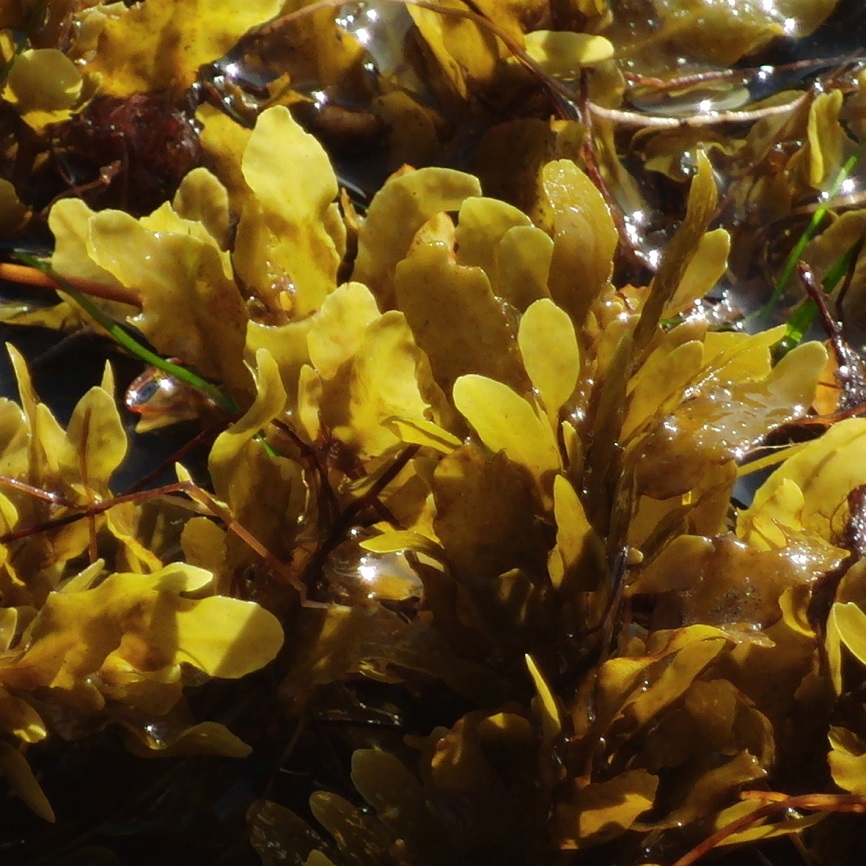 Photographs by Robert Lücking